Special Issue of the IEEE TGRS on “Inter-Calibration of Satellite Instruments”:
Special Issue of the IEEE TGRS on “Inter-Calibration of Satellite Instruments”:
Selection of Reference Instrument - Review Requirements
Tim Hewison
(EUMETSAT)(Outgoing GRWG Chair)
Overview
Report on Reference Sensor Traceability and Uncertainty
Review Reference Instrument Requirements
Scoring scheme for Reference Instruments
OSCAR rule-based selection
Previously on this channel...
Web Meeting 2013-10-15
2015 GRWG Meeting: Agenda Item 7a:		Scoring scheme for reference instruments	
Action:
Overview
Report on Reference Sensor Traceability and Uncertainty
Review Reference Instrument Requirements
Scoring scheme for Reference Instruments
OSCAR rule-based selection
Report on Reference Sensor Traceability and Uncertainty
Report on Reference Sensor Traceability and Uncertainty
Collaborative document in Google Drive
Aims
To support the choice of IASI as a reference instrument for GSICS
To provide traceability to other community reference instruments (AIRS, CrIS)
By consolidating pre-launch test results and various in-flight comparisons
Limitations
No new results, just expressing results of existing comparisons in a common way, reformating where necessary, to allow easy comparisons.
Report on Reference Sensor Traceability and Uncertainty
Error Budget & Traceability
AIRS - Pagano?
IASI - Jouget+Jacquette
CrIS - Tobin
Inter-comparisons
Polar SNOs - Jouglet, Tobin, Wang?
Quasi-SNOs - Jouglet
GEO-LEO Double Differencing - Hewison (with input from JMA, ISRO, NOAA)
NWP Double-Differencing - Wu, Coppens?, CNES/LMD?, Strow?
Massive Means - Tulpin?
Aircraft Double-Differences - Tobin, Newman?, Revercomb?
Section on Inter-Comparisons
In this section, we will ask contributors to generate statistics using common conditions, where possible. These are to be agreed at the offset, but could include:
Biases with respect to MetopA/IASI
With standard uncertainties (k=1)
At full spectral resolution - in which channel-space? How to convert?
Averaged over specific spectral bands - e.g. SEVIRI, AHI, HIRS, …, pseudo, ?
With specific SRFs - rectangular?
Converted into Brightness Temperatures
For specific radiance scenes - e.g. 200K, 220K, 240K, 260K, 280K, 300K (not all ranges will be available for all methods in all spectral ranges)
For specific viewing angles - e.g. nadir±10⁰
Over specific period - e.g. Beginning of sensors’ operational life to end 2014?Noting any significant changes with time
Scene Homogeneity
Overview
Report on Reference Sensor Traceability and Uncertainty
Review Reference Instrument Requirements
Scoring scheme for Reference Instruments
OSCAR rule-based selection
Must Have Requirements
Most basic requirements are essential properties:
Is it available for the date in question?
Does it cover at least part of the spectral range?
Does it generate sufficient collocations?
Is it’s calibration sufficiently stable?

Already some basic requirements are subjective
Different answers for different applications
Near Real-Time, Archive Re-Calibration, Monitored instruments
Nice to Have Requirements
Additional desirable requirements reflect reduced uncertainties in inter-calibration:
Does it cover the full spectral range?
At sufficiently high spectral resolution?
Is it’s calibration sufficiently stable?

Already some basic requirements are subjective
But no improved uncertainty beyond saturation
Different answers for different applications
Near Real-Time, Archive Re-Calibration, Monitored instruments
One Size Fits All?
Can we select one Primary reference for all GSICS products in one class?
e.g. All IR channels of current GEO imagers?
GEO sounders?
Historic imagers?
Future imagers? ...
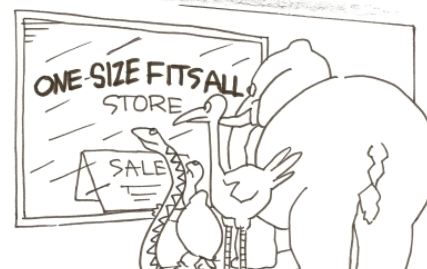 Spectral Coverage
Essential (Threshold) Requirement:
Reference instrument has channels covering at least nominal wavelength of all channels on all monitored instruments in class
Desirable (Saturation) Requirement:
Reference instrument has channels covering the full SRF of all channels on all monitored instruments in class
At sufficiently high spectral resolution to introduce negligible uncertainty from spectral convolution
Can be defined
Per channel equivalent  (e.g. IR3.9, WV, 13.3m)
Per sub-band (e.g. SWIR, MWIR, LWIR)
For whole spectral band (even empty spectral regions)
In wavelength or wavenumber!
IR Channels on Current GEO Imagers
IR Channels on Current GEO Imagers
Example of Channel Scorecard
Other Requirements
Your thoughts on these requirements? ...
Overview
Report on Reference Sensor Traceability and Uncertainty
Review Reference Instrument Requirements
Scoring scheme for Reference Instruments
OSCAR rule-based selection
Scoring Criteria
Select reference meeting most essential requirements
Select reference meeting most desirable requirements
Define weighting for all requirementsand score each reference against all criteria
Some hybrid of the above?
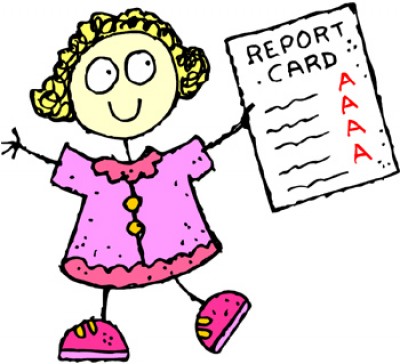 Reference Score wrt Saturation
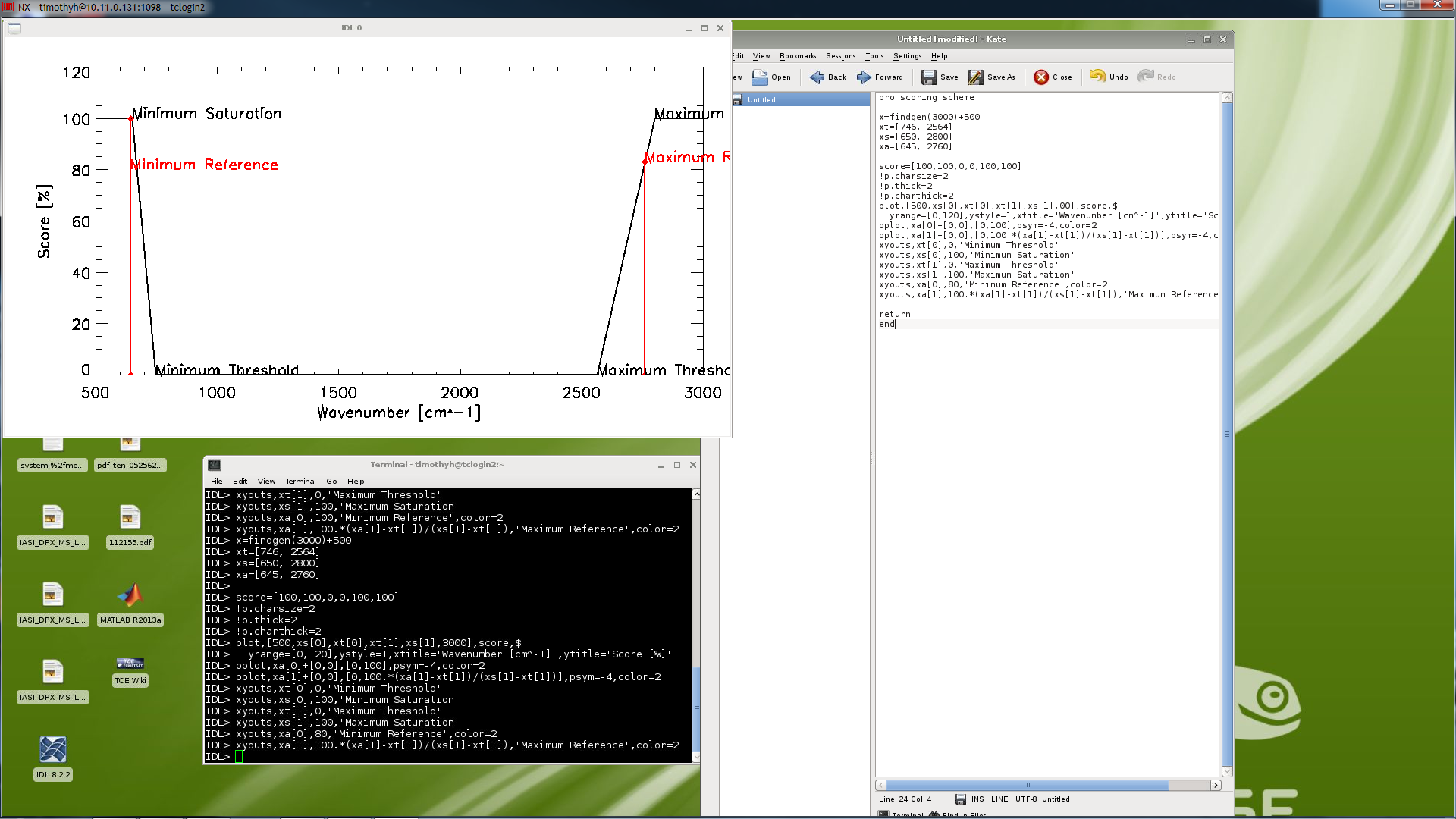 Alternative Approaches
Just define the uncertainty on the resulting inter-calibration products!
Problem: 
Current uncertainty analysis assumes the Primary GSICS Reference is the Truth
It does not contribute to the uncertainty
Solution?
Analyse uncertainties of Delta Corrections
As part of process of generating Prime GSICS Corrections
Draft Scorecards
Online Spreadsheet in Microsoft OneDrive
for 2014 GEO Imagers
And 2020 GEO Imagers
Anyone want to try sounders?
Any thoughts on other spectral bands?
Overview
Report on Reference Sensor Traceability and Uncertainty
Review Reference Instrument Requirements
Scoring scheme for Reference Instruments
OSCAR rule-based selection
Thank You